Chongqing University of Technology
ATAI
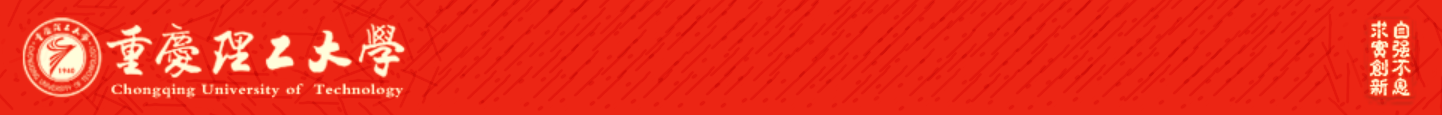 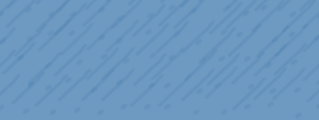 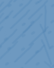 Advanced Technique of Artificial  Intelligence
Chongqing University of Technology
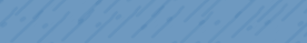 Code:None
Multi-Scale Variational Graph AutoEncoder for Link Prediction
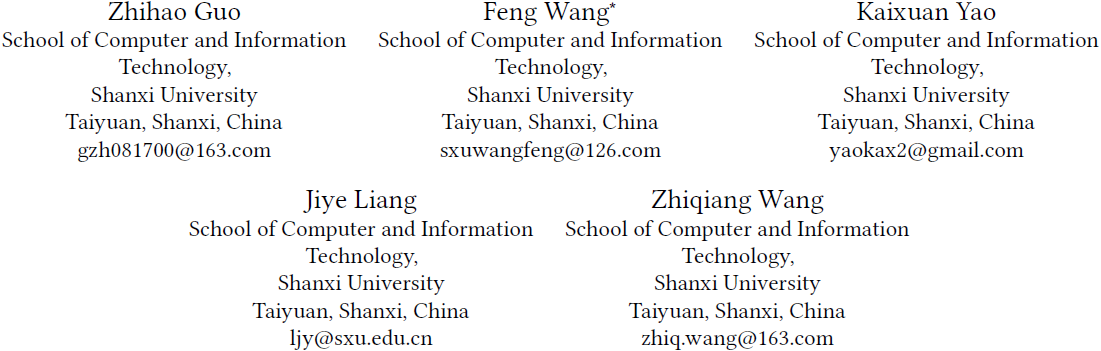 WSDM_2022
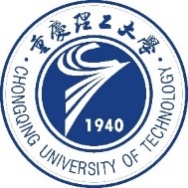 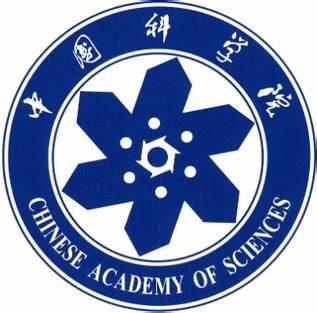 Reported by Xinsheng Wang
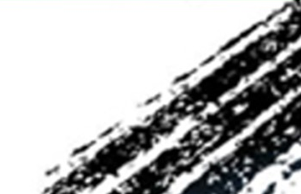 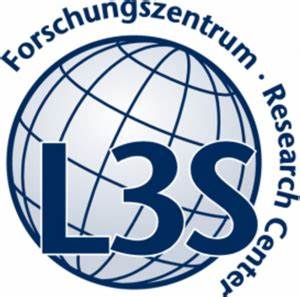 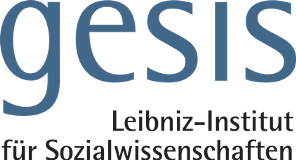 1
Chongqing University of Technology
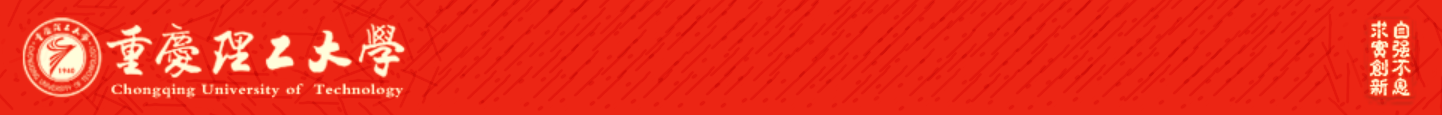 ATAI
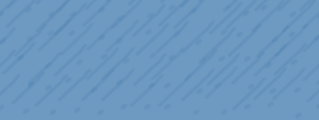 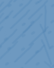 Advanced Technique of Artificial  Intelligence
Chongqing University of Technology
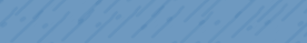 1.Introduction
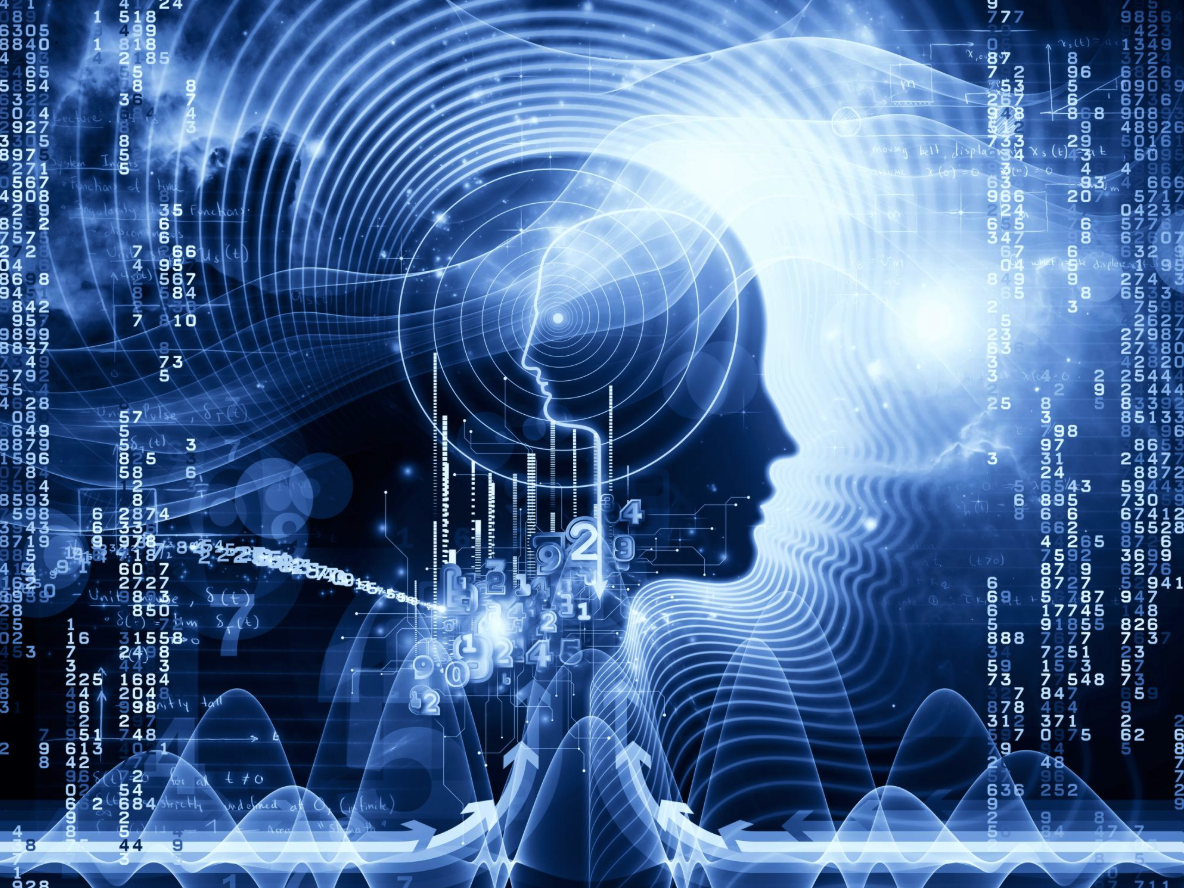 2.Method
3.Experiments
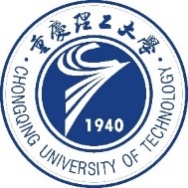 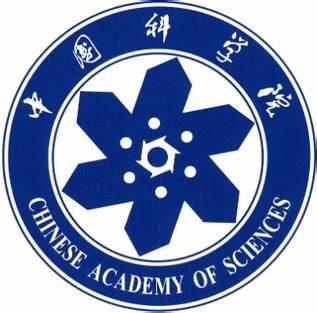 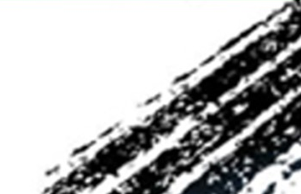 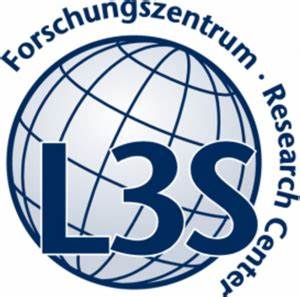 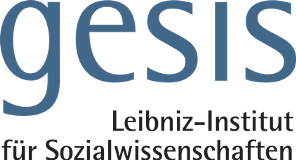 2
Introduction
Previous  work
Reconstruct  Graph(A)
Graph(A,X)
Encoder
Decoder
It is worth noting that the methods described above only learn a set of low-dimensional vectors to

     represent the features of nodes when learning low-dimensional vectors representing graph data.
Method
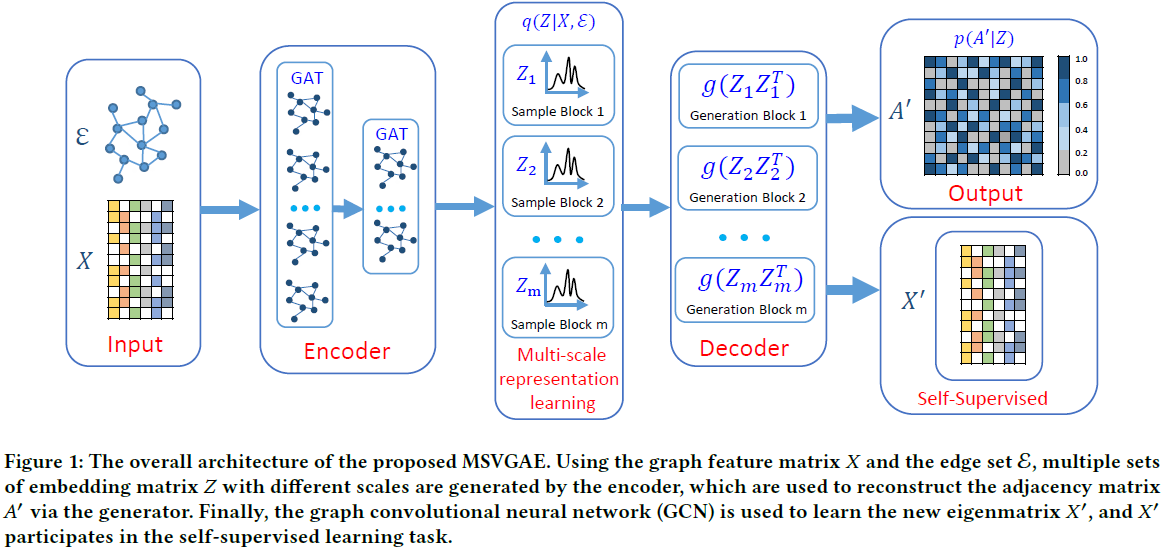 Method
Encoder
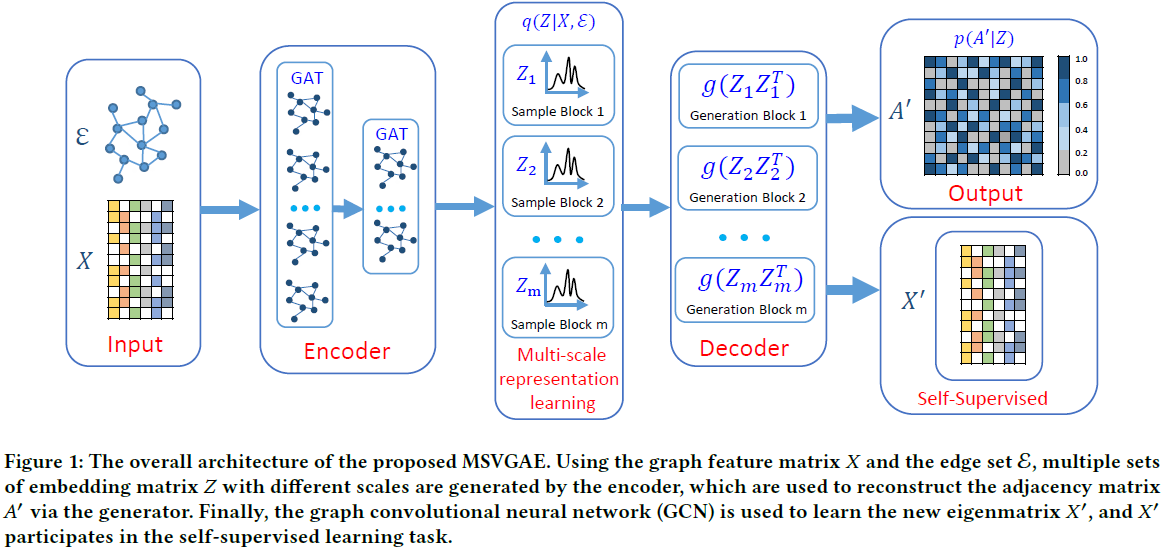 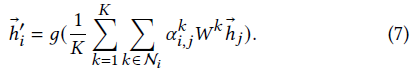 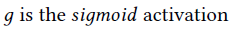 K-head attention
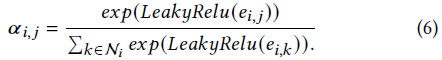 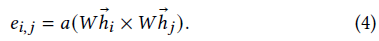 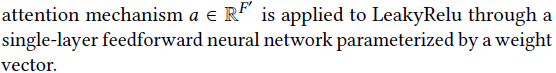 Method
Multi-Scale Learning
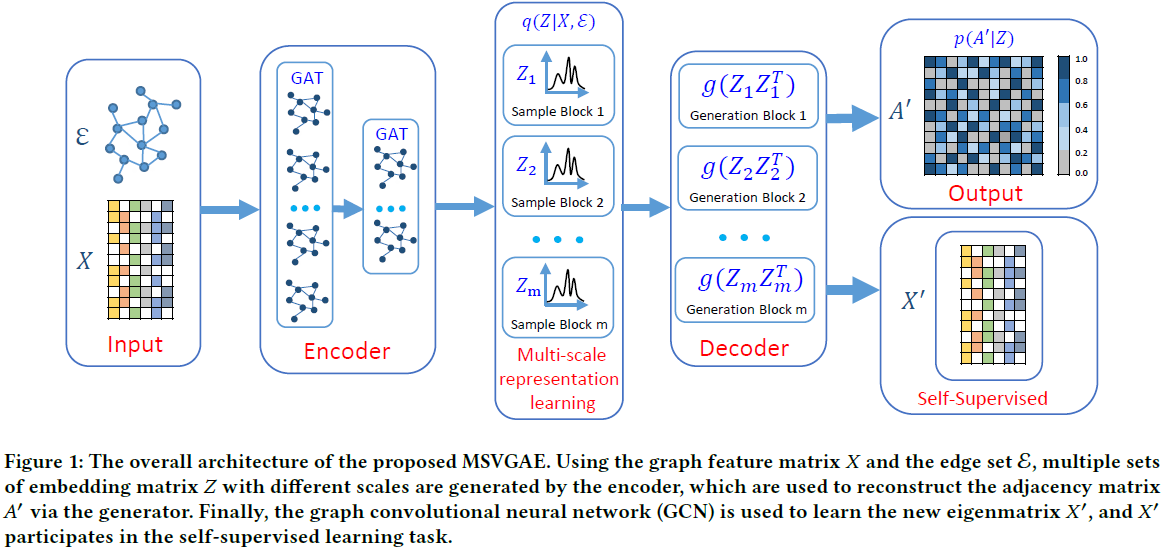 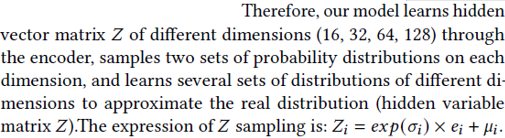 Method
Decoder
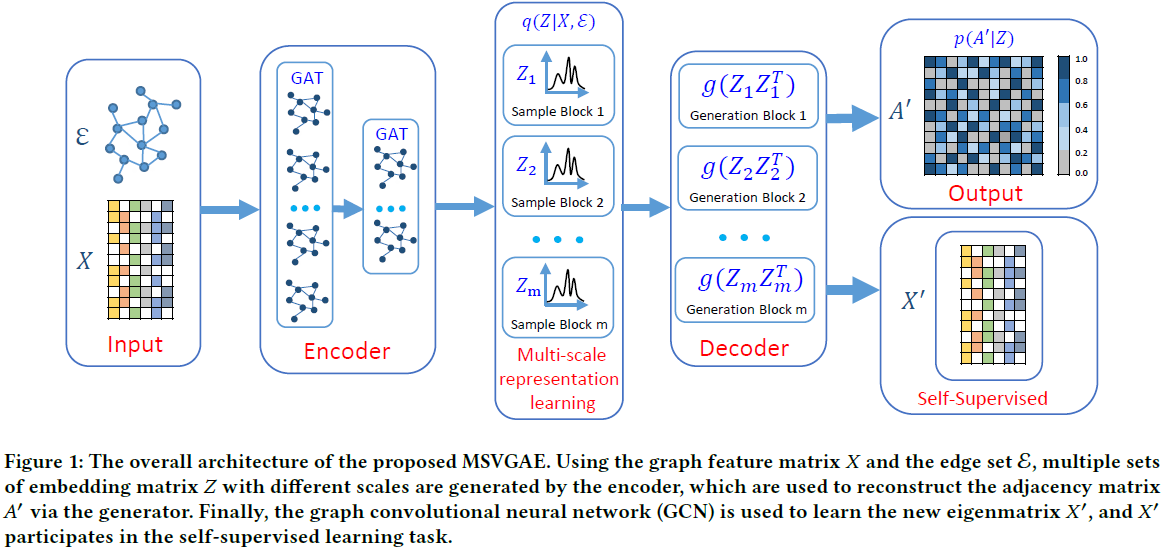 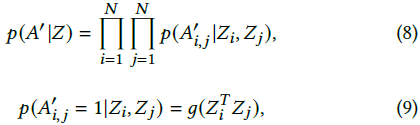 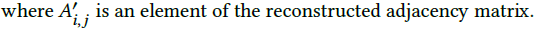 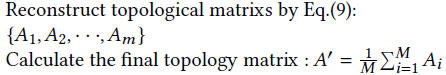 [Speaker Notes: 引入多尺度表示学习主要是为了学习邻接矩阵A，在其中加入自监督损失。]
Method
Self-Supervised Learning Task
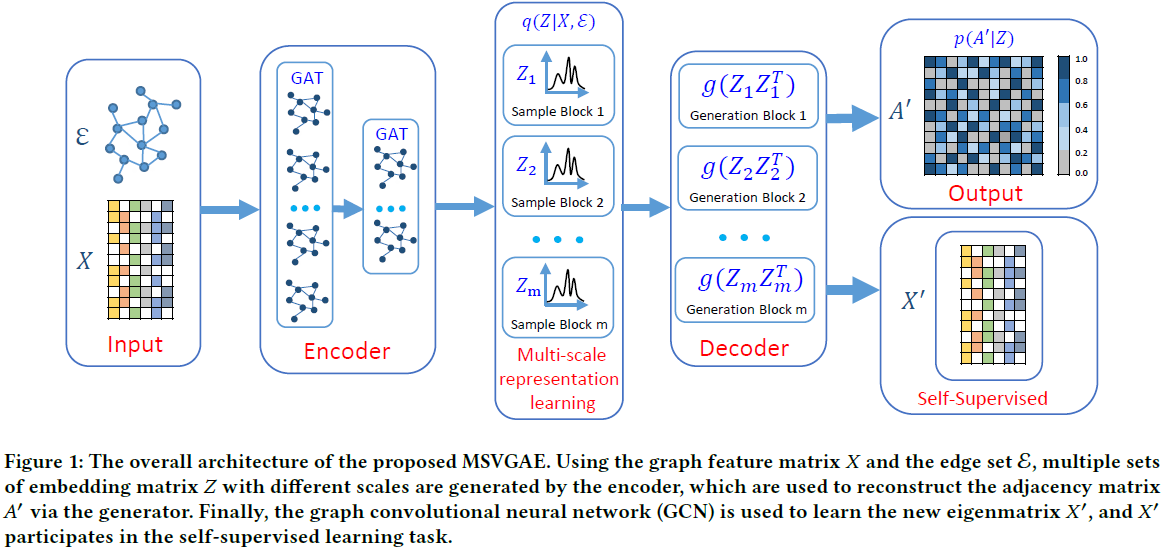 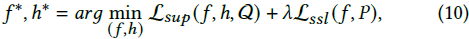 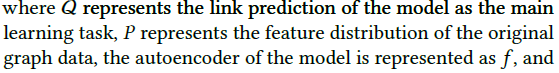 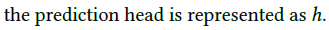 Self-supervised
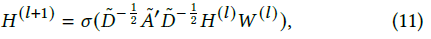 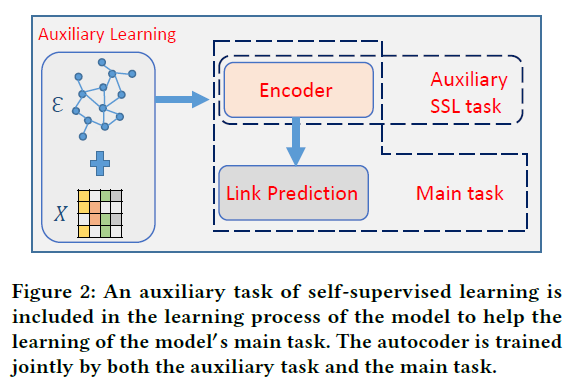 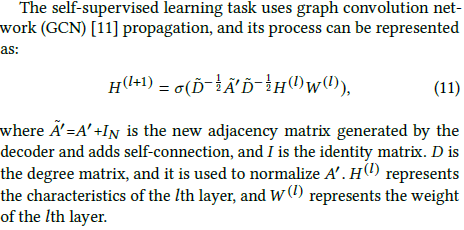 Method
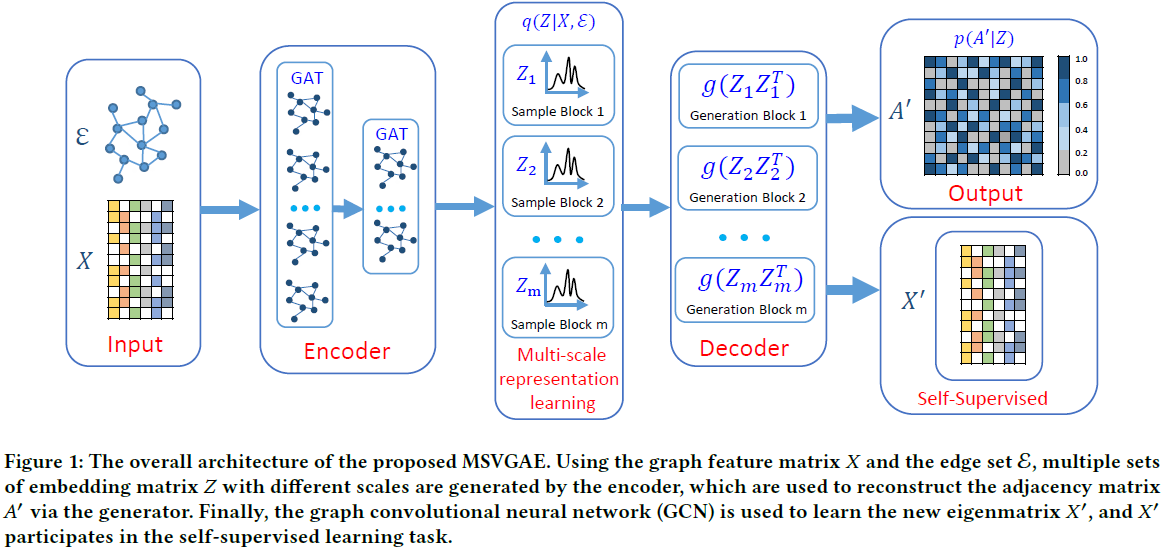 Loss Function
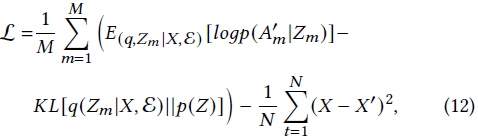 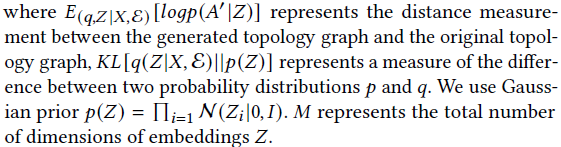 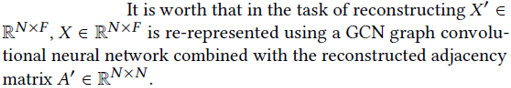 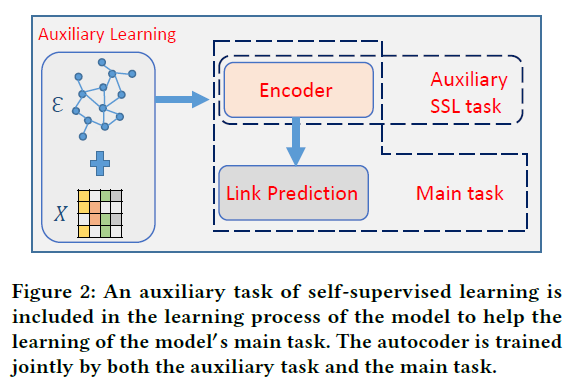 [Speaker Notes: 第一个是邻接矩阵之间的距离，第二个是encoder之后隐藏状态Z的距离，第三个是最终的邻接矩阵GCN之后得到的X‘与原始X的距离。]
Experiments
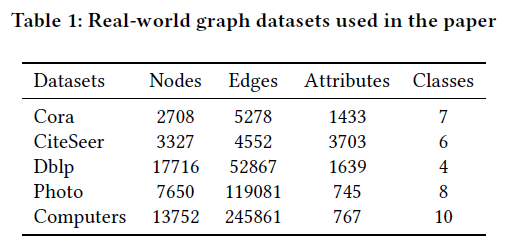 Experiments
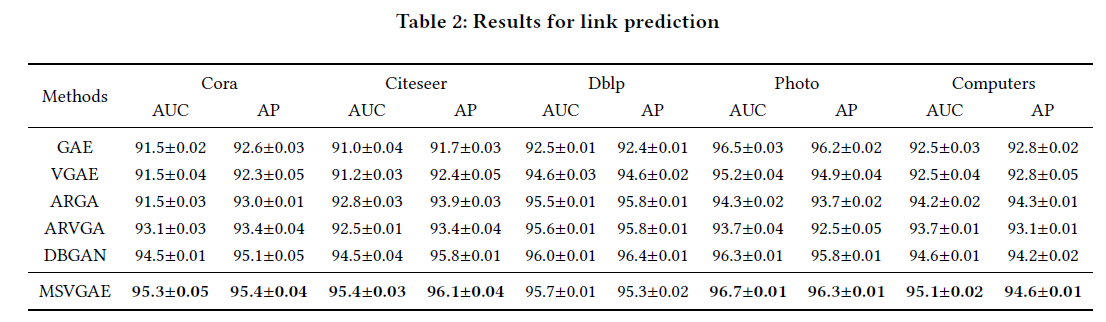 Experiments
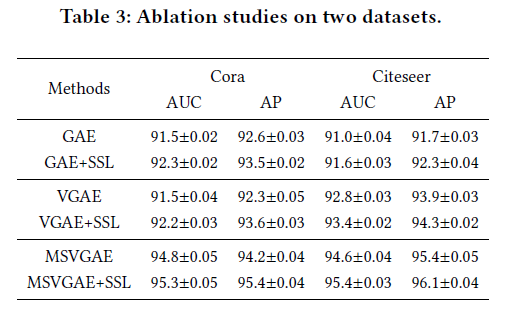 Experiments
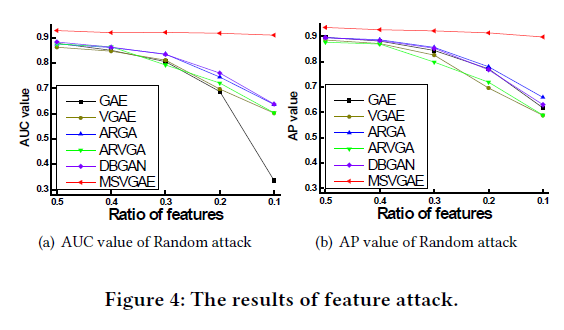 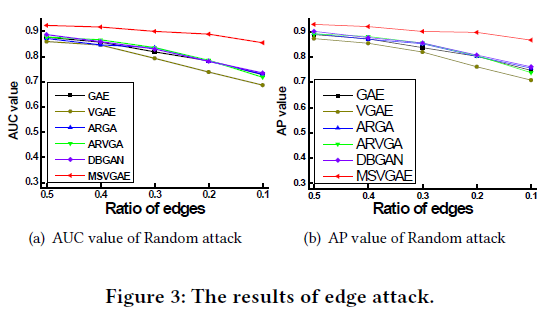 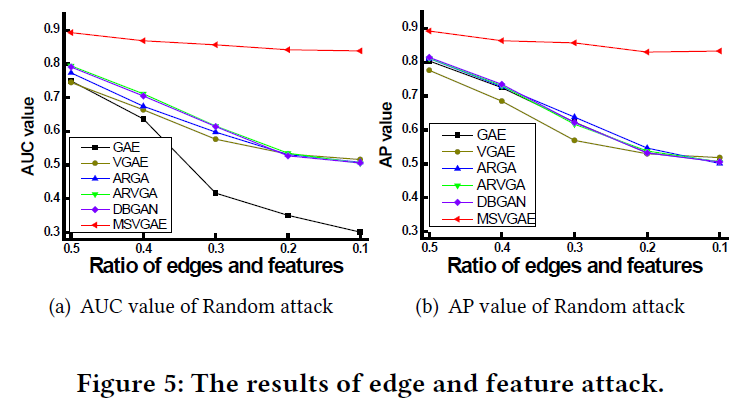 Experiments
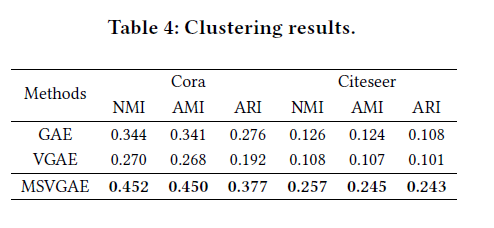 Experiments
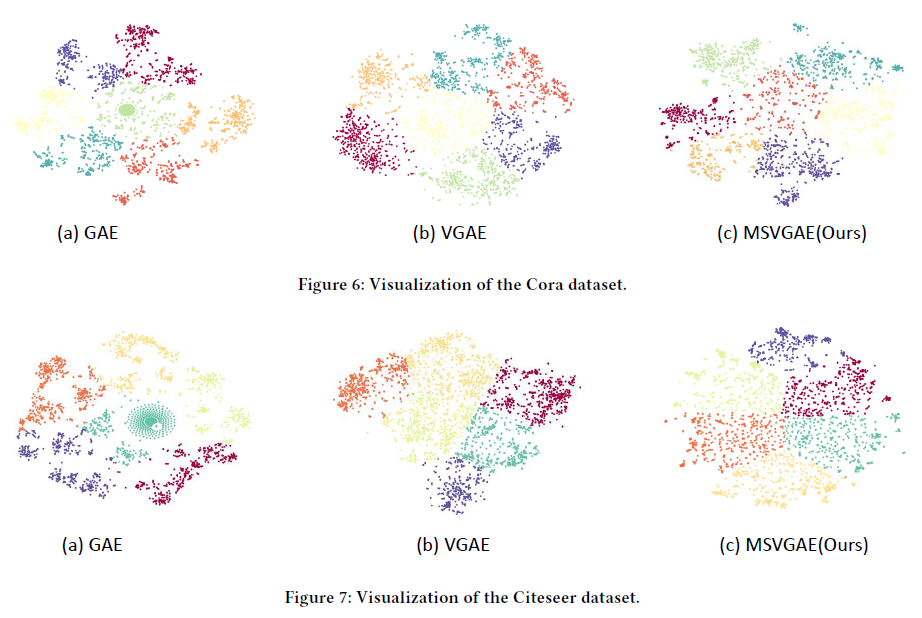 Thank you!